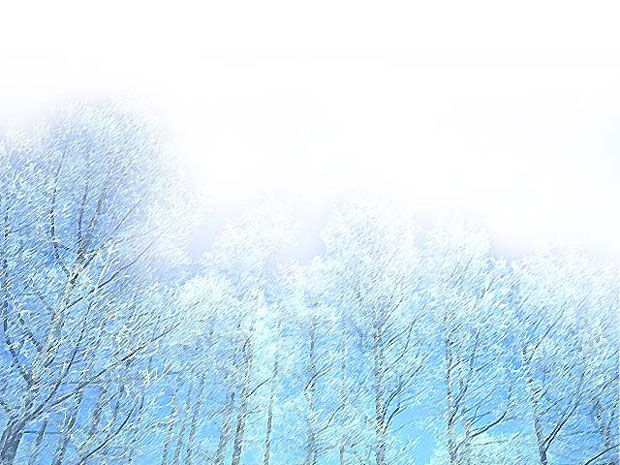 Ранняя весна
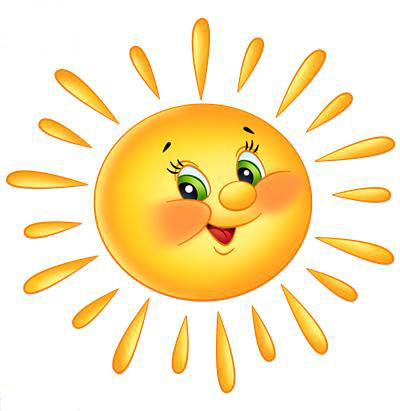 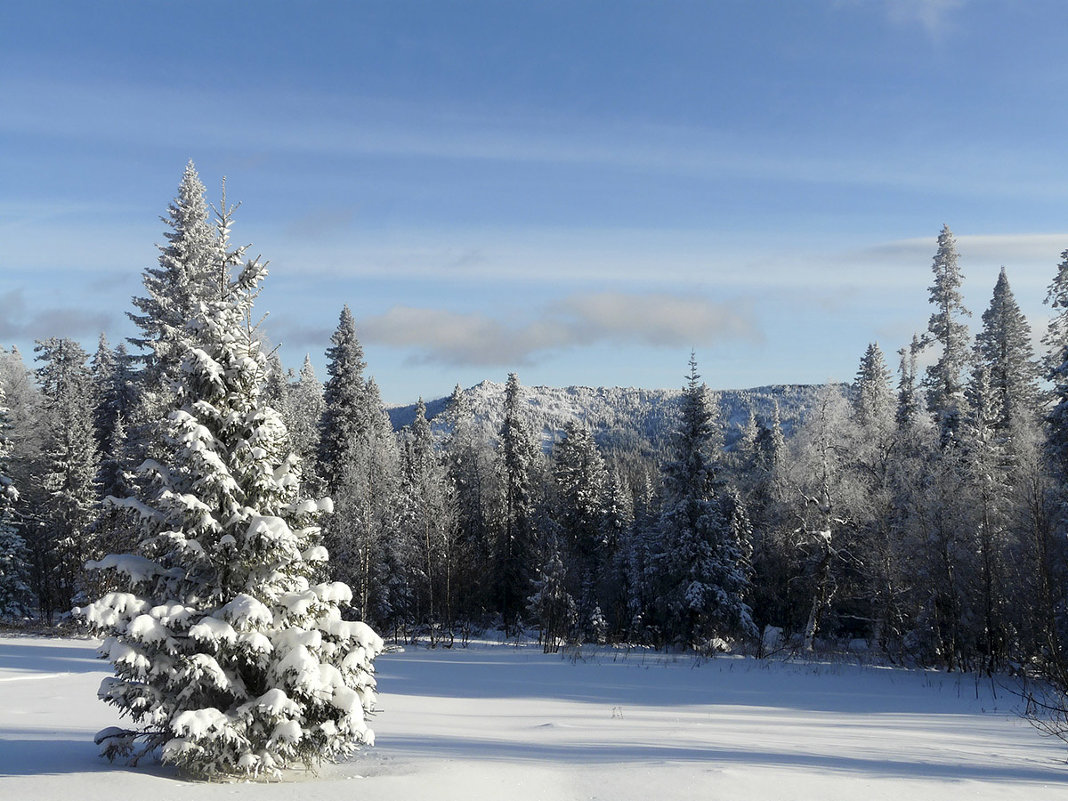 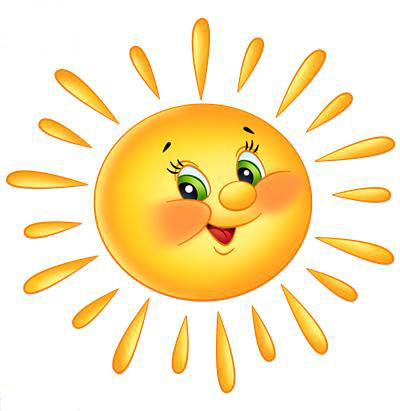 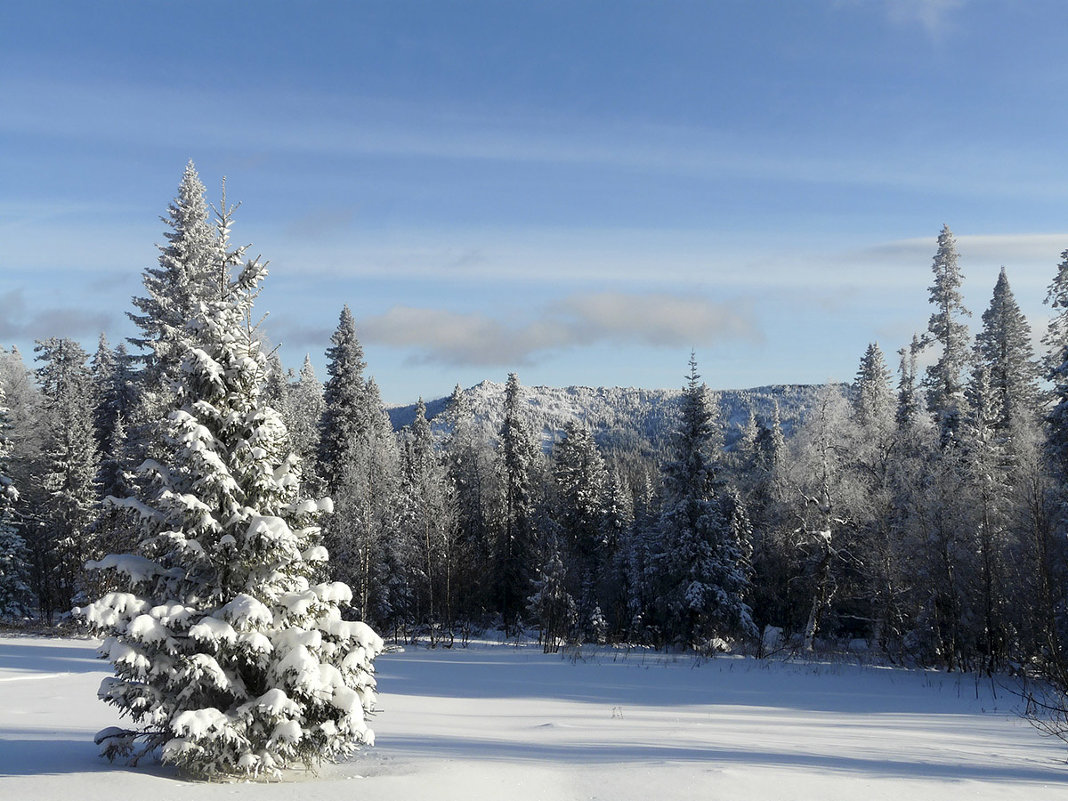 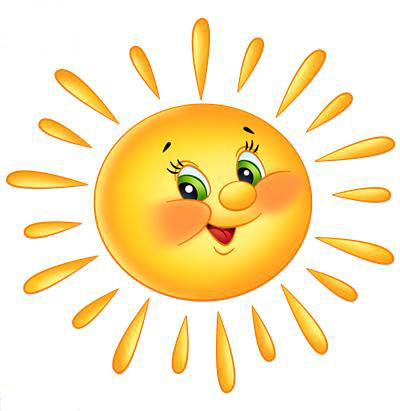 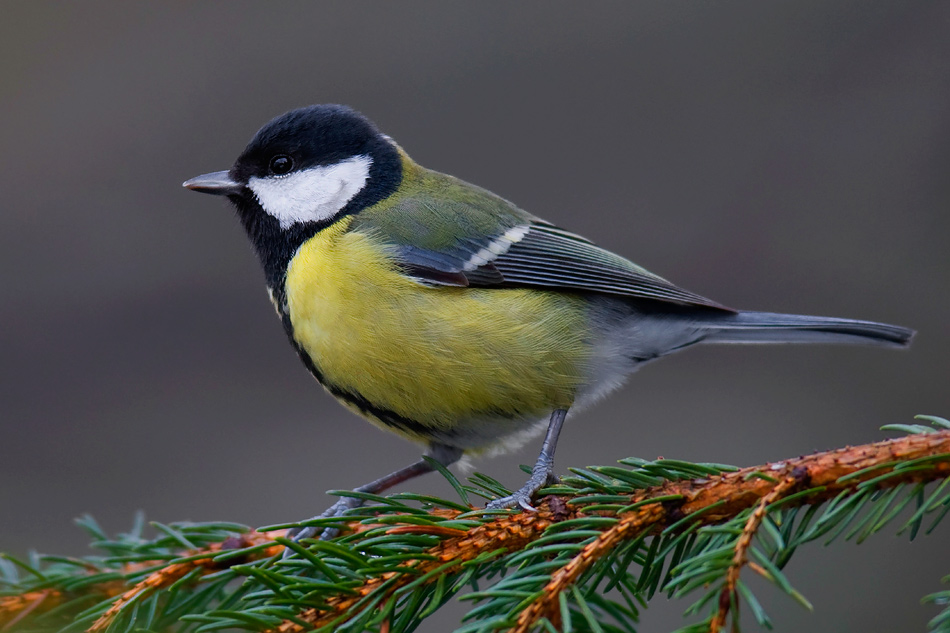 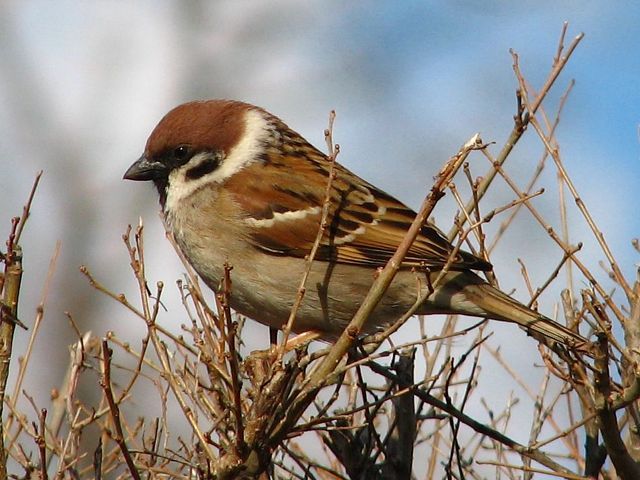 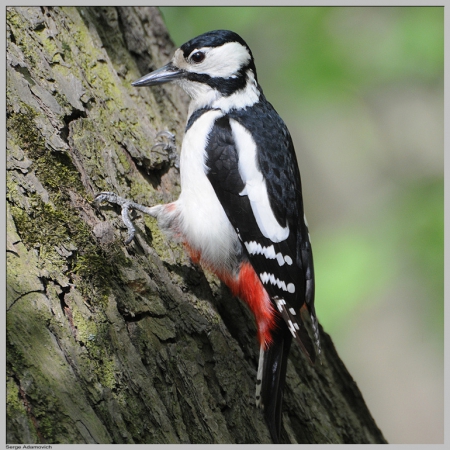 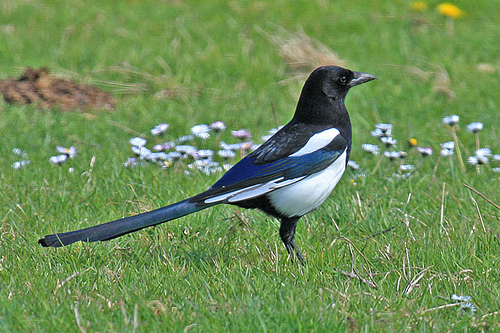 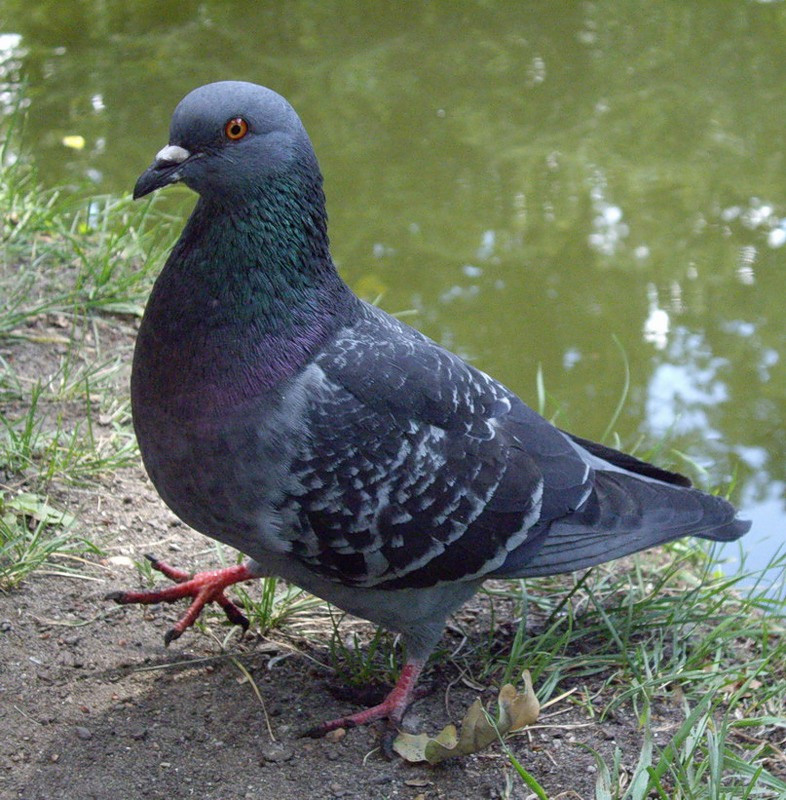 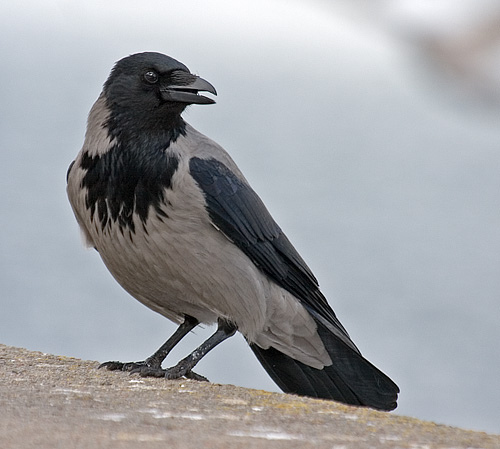 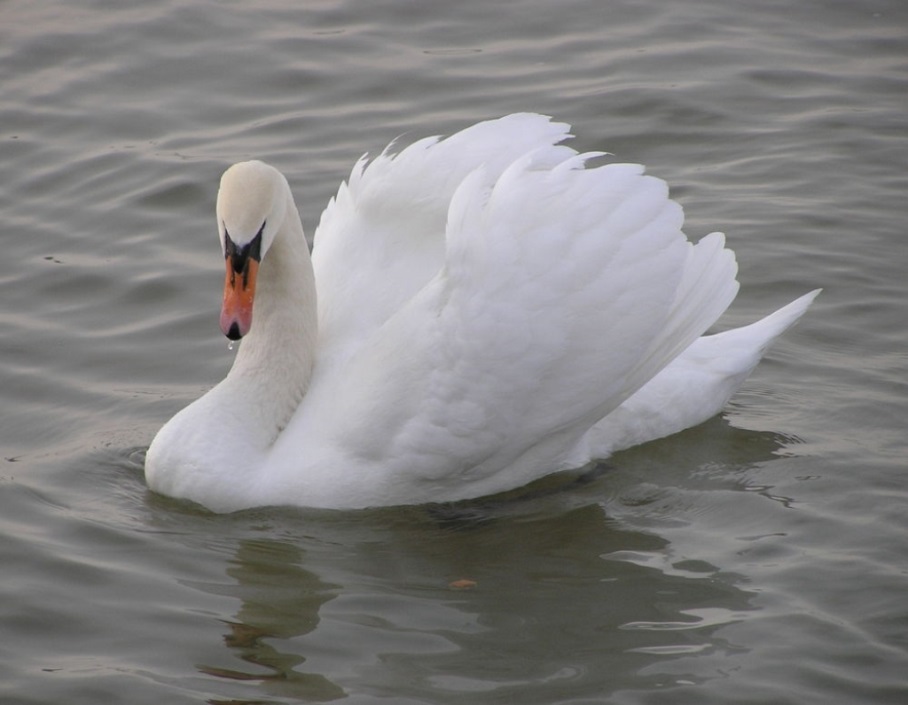 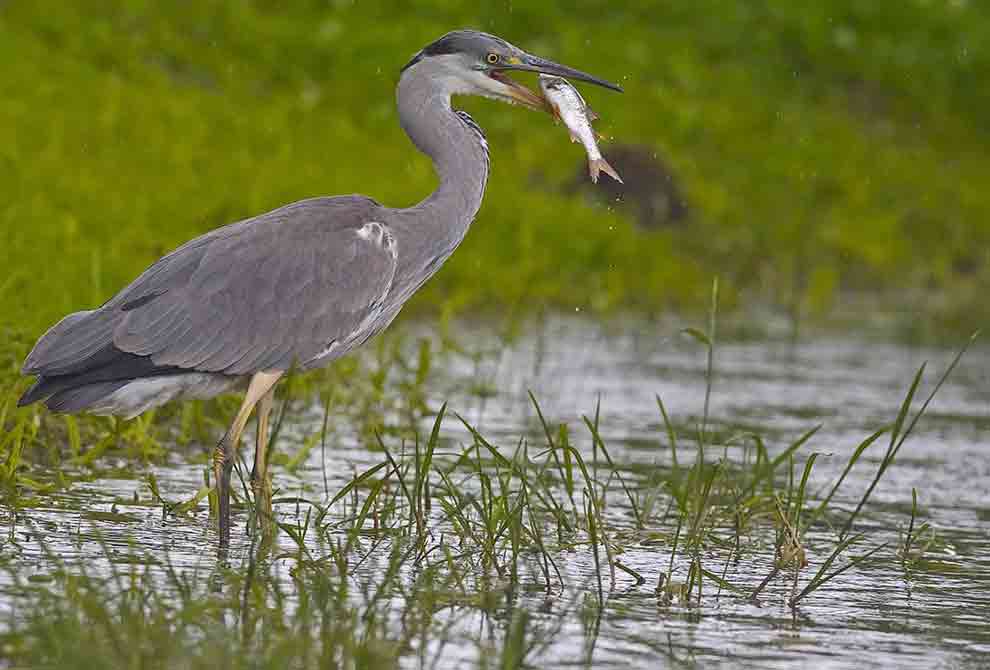 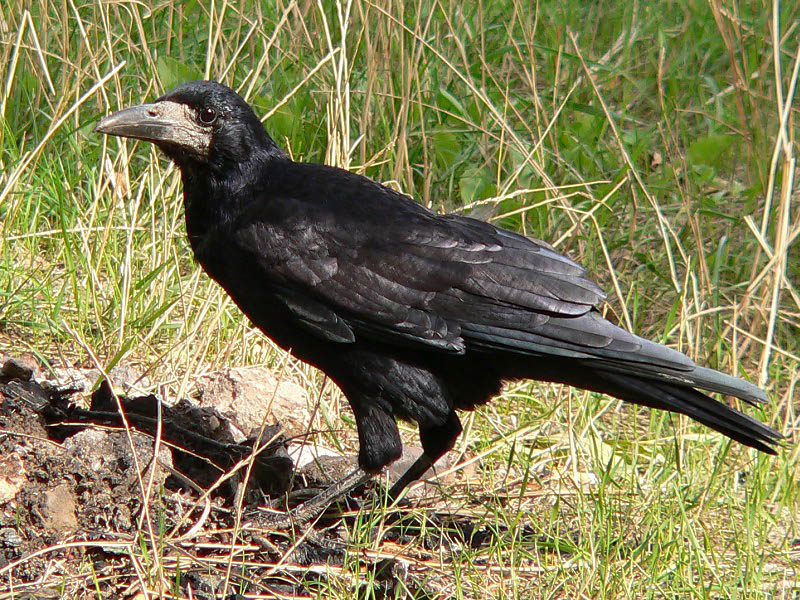 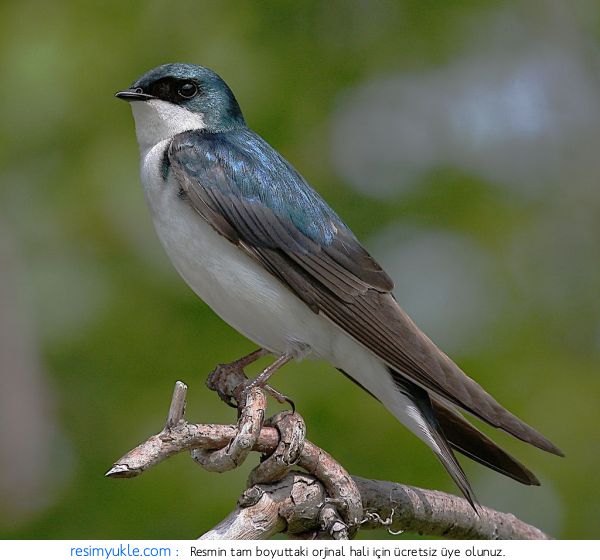 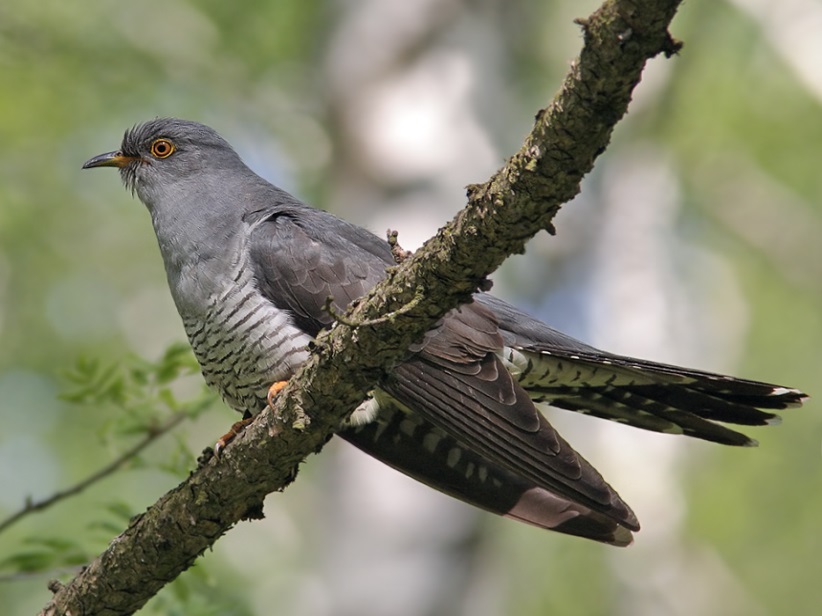 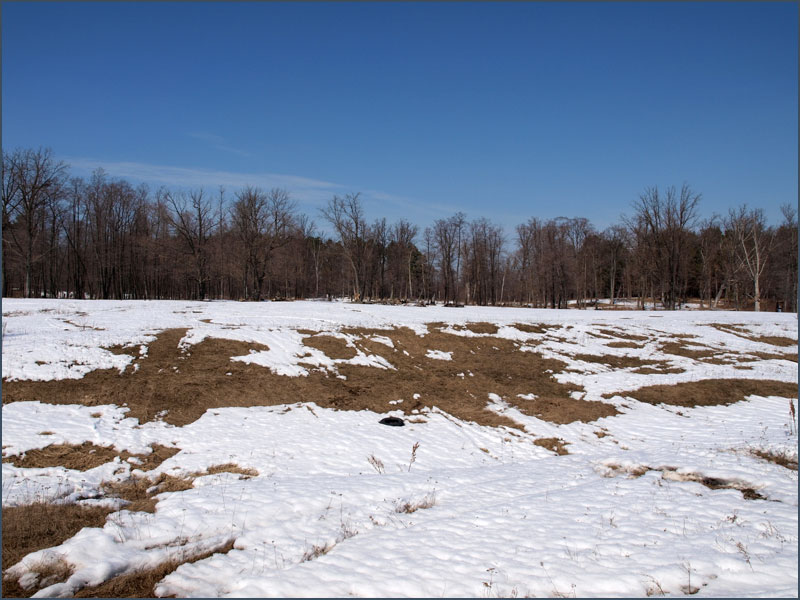 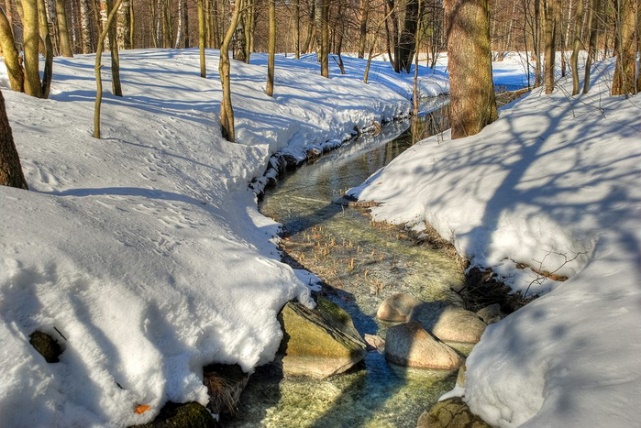 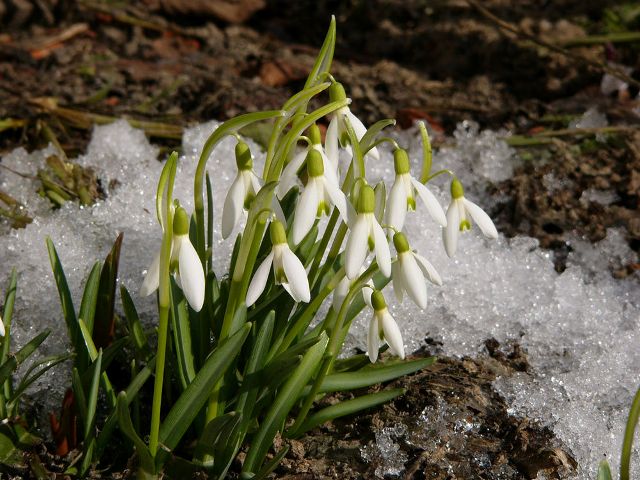 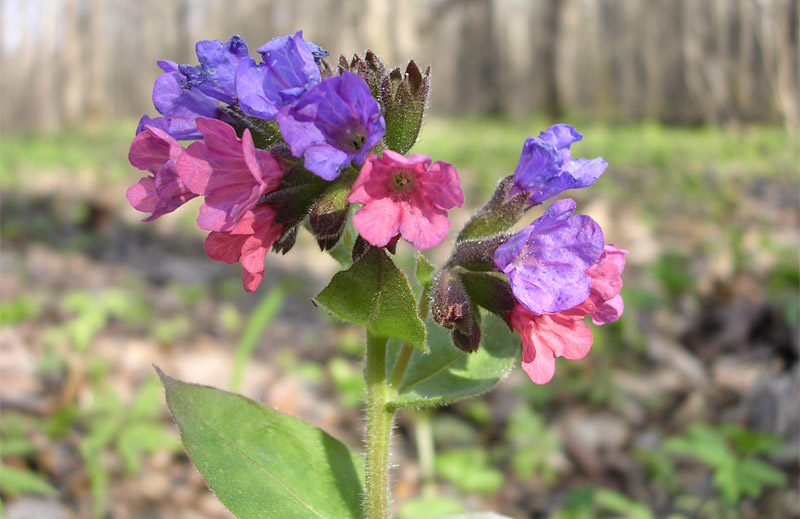 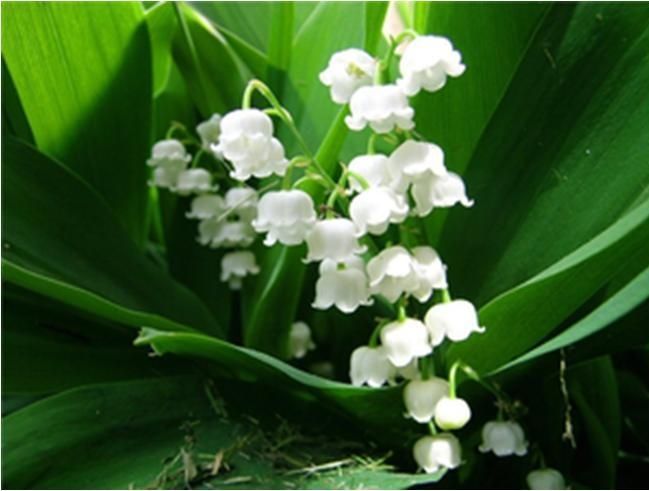 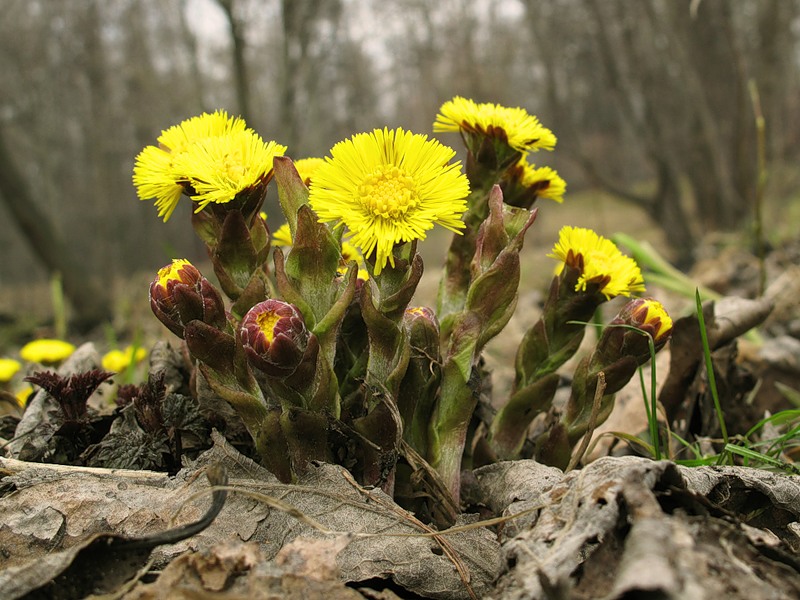